ADDRESSING PLASMA-LIQUID INTERACTIONS IN A GLOBAL MODEL: CAPABILITIES AND LIMITATIONS*

Amanda M. Lietza), Wei Tiana), and Mark J. Kushnerb)

a)Department of Nuclear Engineering and Radiological Sciences
b)Department of Electrical Engineering and Computer Science
University of Michigan, Ann Arbor, MI 48109, USA   
lietz@umich.edu, bucktian@umich.edu, mjkush@umich.edu, 
http://uigelz.eecs.umich.edu 


International Symposium on Plasma Chemistry
Antwerp, Belgium
6 July 2015
* 	Work was supported by the DOE Office of Fusion Energy Science and the National Science Foundation
AGENDA
University of Michigan
Institute for Plasma Science & Engr.
Plasma-Liquid Interactions
Description of Model
Comparison with nonPDPSIM
Base Case: ROS and RNS production
Consequences of:
Voltage
Gas Flow
Biomolecules
Concluding Remarks
ISPC 2015
PLASMA LIQUID INTERACTIONS
University of Michigan
Institute for Plasma Science & Engr.
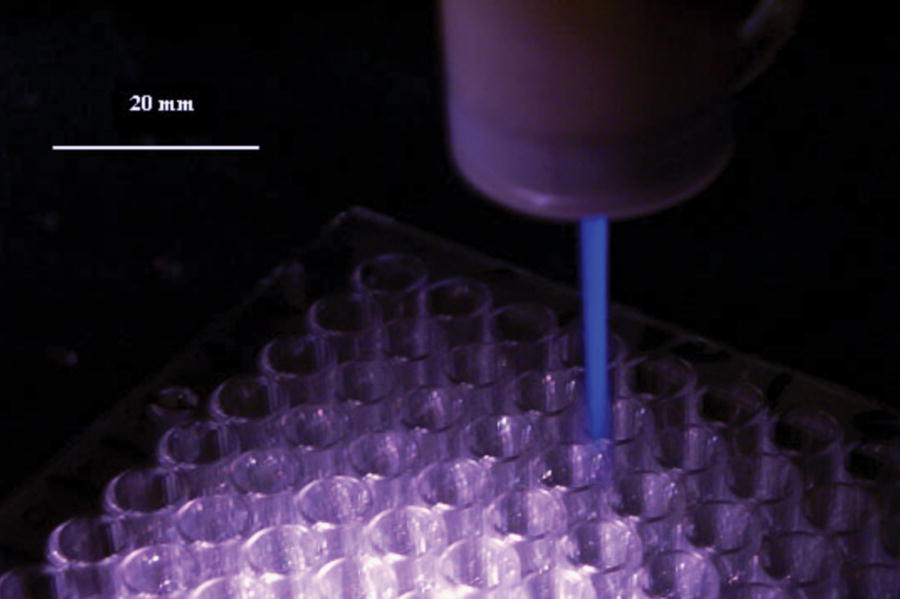 Use of Dielectric Barrier Discharges (DBDs) in medical applications typically treat tissue covered with liquid.
Sanitizing wounds without tissue damage 
Reducing size of tumors
Eradicating bacteria in biofilms
Reactive oxygen and nitrogen species (RONS) produced by plasma and reaching tissue are processed by the liquid.
Efficacy of these systems depends on long-term plasma produced, liquid phase chemistry.
M. Laroussi, et al. Plasma Process. Polym., 3, 470 (2006).
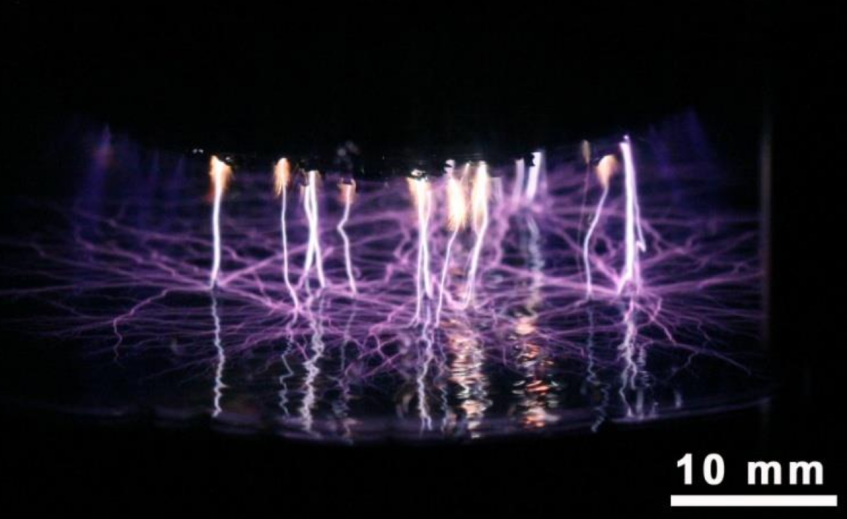 P. Lukes, et al. IEEE Trans. Plasma Sci. 39, 2644 (2009).
ISPC 2015
[Speaker Notes: Application for atm discharges]
AIR DBD ON LIQUID COVERED TISSUE
University of Michigan
Institute for Plasma Science & Engr.
Knowledge of RONS present in a liquid layer over a wound at long timescales is critical to understanding the mechanisms involved in plasma medicine. 
We will computationally investigate a humid air DBD over water using a global model.
The effect of voltage, gas flow rate, and biomolecules on the RONS in the liquid will be explored.
Gas flow selectively decreases the densities of species, based on Henry’s law constants. 
Biomolecules in the liquid rapidly consume ROS in the liquid, increasing the transport into the liquid.
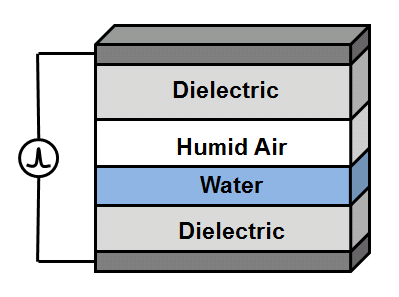 ISPC 2015
[Speaker Notes: Application for atm discharges]
COMPUTATIONAL APPROACHES
University of Michigan
Institute for Plasma Science & Engr.
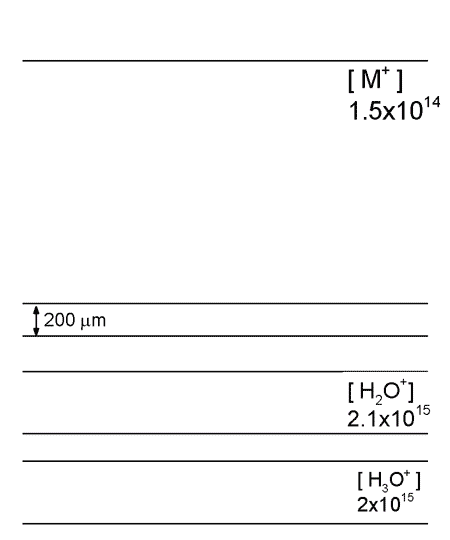  2-D: Up to days CPU for 10s ns
Many phenomena require multi-dimensional modeling to address proper scaling. 
Complex chemistries and 1000s pulses are computationally challenging in 2-D models.
Global models enable more rapid analysis of reaction mechanisms and scaling laws.
Disadvantages:
Unable to capture mixing between highly non-uniform gas mixtures
Does not easily resolved ionization wave behavior.
 Global:  5,000 pulses, 0.5 s, < 1 day
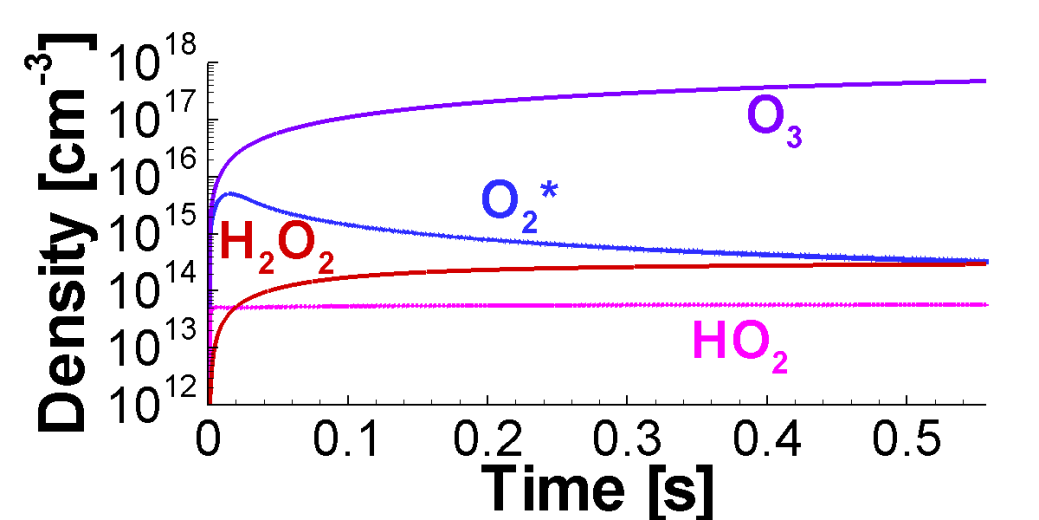 Animation Slide
ISPC 2015
REACTION MECHANISM
University of Michigan
Institute for Plasma Science & Engr.
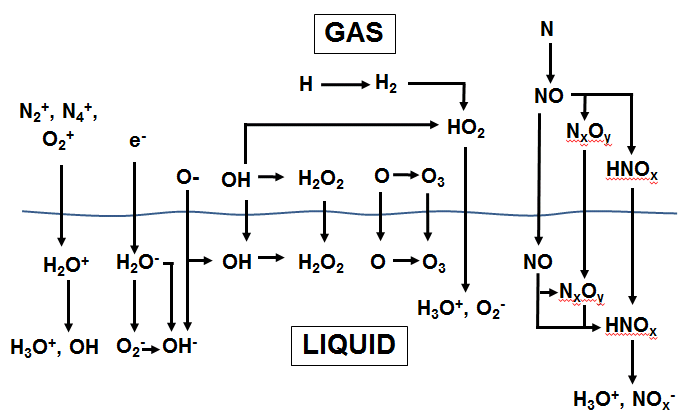 NxOy and HNOx are formed in at least 3 steps, often more
In gas, e- impact reactions for ions, H, O, OH, H, N, O2-, O2*, and O-
O3 and H2O2 are relatively stable ROS, formed in 2 steps
ISPC 2015
ORGANICS IN LIQUID: PEPTIDOGLYCAN
University of Michigan
Institute for Plasma Science & Engr.
Chains of peptidoglycan (PG) make up the cell wall bacteria
MD simulations of interactions with O, OH, H2O2, and O3 provide reaction rates (M. Yusupov, et al., J. Phys. Chem. C 117, 5993 (2013))
Reactions with ROS are categorized by bond breaking (C-O,C-C, C-N)
In this study, rates are calculated for pristine PG molecules only, subsequent reactions have higher rates (10X).
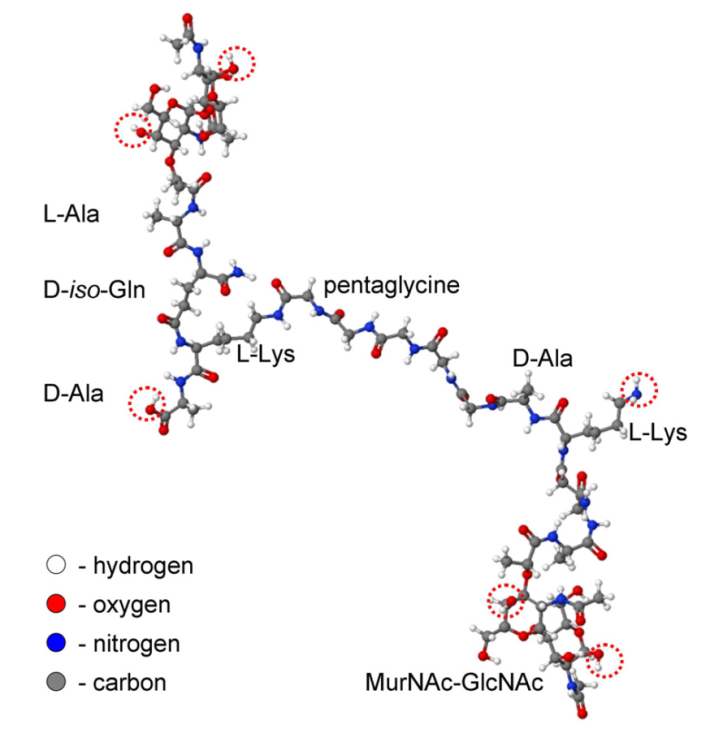 Peptidoglycan (PG)
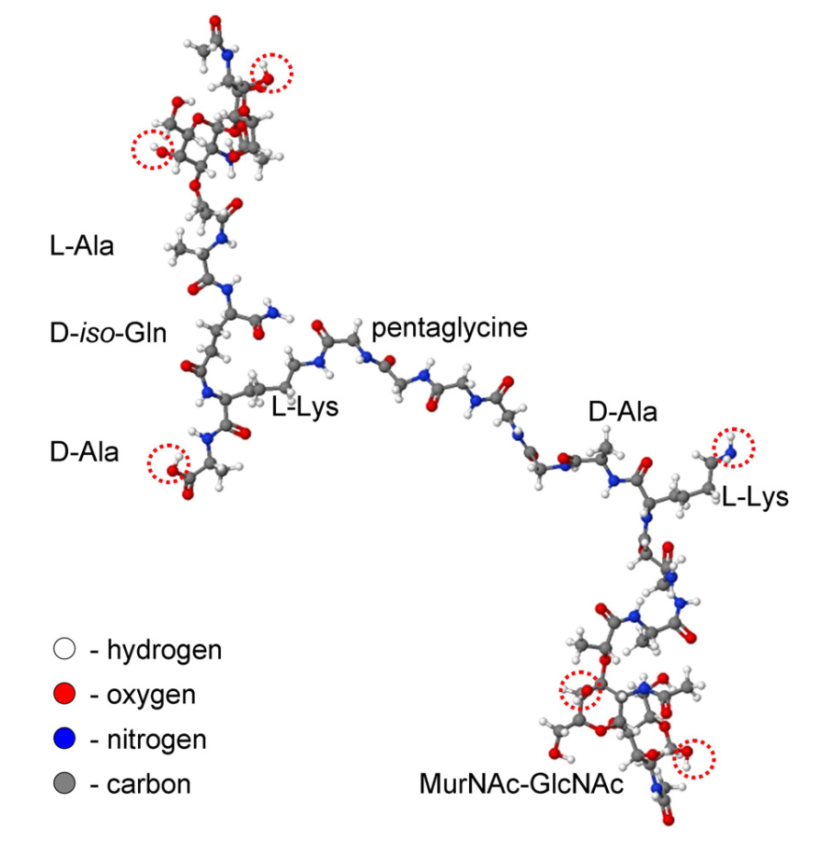 ISPC 2015
University of Michigan
Institute for Plasma Science & Engr.
MODELING PLATFORM: GlobalKIN
Plasma is a well-stirred reactor
Electron temperature:

 

Species densities:






Diffusion with multiple surfaces having unique sticking coefficients (Sim) and return fractions (gikm) for each species.
Circuit module, plug flow, and a surface kinetics modules.
ISPC 2015
University of Michigan
Institute for Plasma Science & Engr.
GlobalKIN LIQUID MODULE
Liquid is treated as separate "zone" with its own reaction mechanism.
Transport from gas to liquid is through an interfacial surface.
From gas plasma’s perspective, interface is analogous to a reactive surface, with a sticking coefficient and a return flux.







All charged species diffusing to liquid surface solvate.
Water evaporates into gas phase.
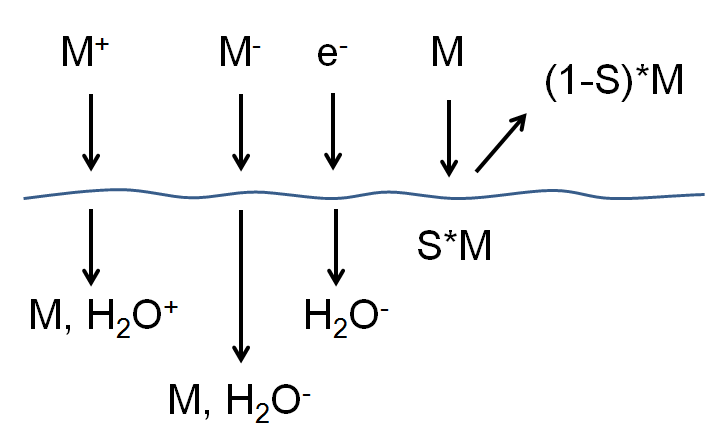 "Sticking" gas phase species enter liquid.
Sticking coefficient, S, based on Henry’s law limited transport into liquid:
ISPC 2015
BASE CASE: DBD TREATING TISSUE
University of Michigan
Institute for Plasma Science & Engr.
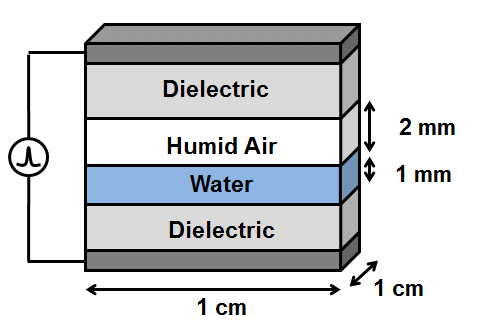 Gas reaction mechanism: N2/O2/H2O, 54 species,           396 reactions
Liquid Mechanism: N2/O2/H2O/Peptidoglycan,             49 species, 99 reactions
Gas: N2/O2/H2O = 77/20/3 
Liquid: H2O with 5 ppm O2 and 9ppm N2 
Pulsed DC, 10 kHz, 20 kV 
192 μJ/pulse (958 μJ/cm3). 
Average power 1.9 W  (9.6 W/cm3) 
Optional gas flow
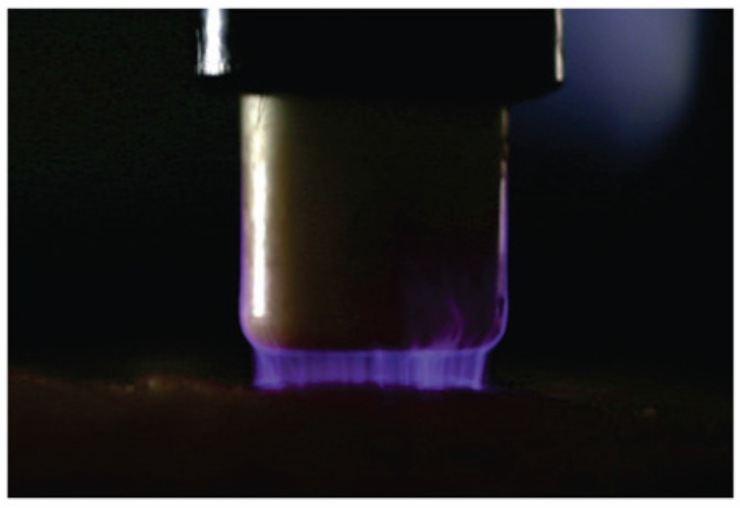 S. Baldus, et al. J. Phys. D, 48, 275203 (2015).
ISPC 2015
SINGLE PULSE: ROS
University of Michigan
Institute for Plasma Science & Engr.
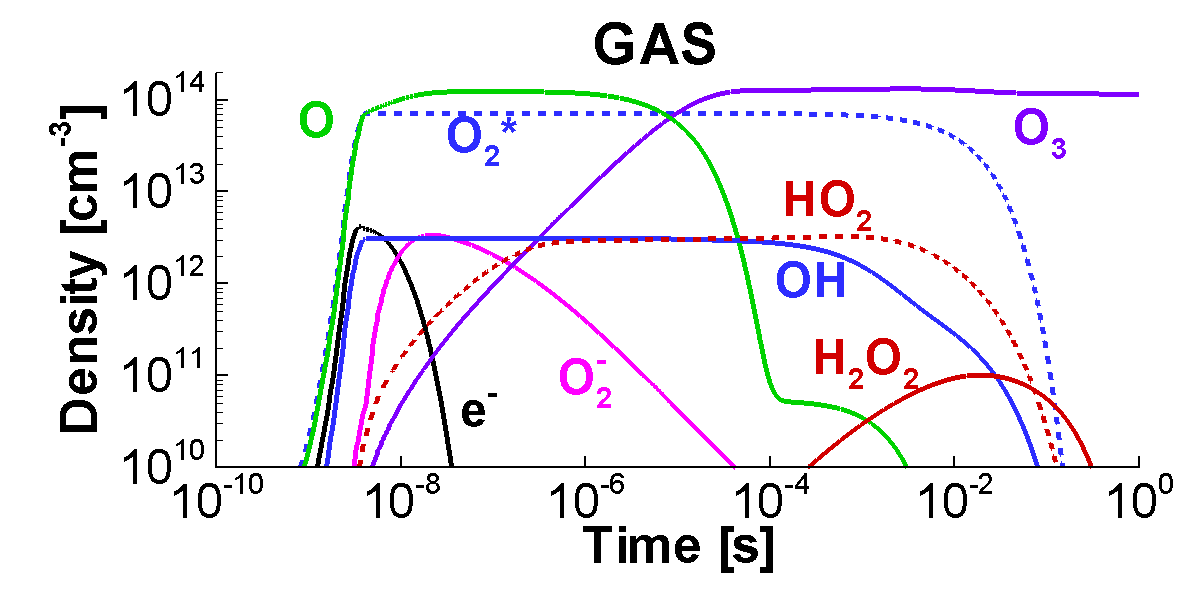 O, O-, O2*, and OH are generated by e- impact during the pulse
O2-, HO2, O3, H2O2 are secondary products of O, O-, and OH
These more stable species diffuse into liquid in 100s of ms.
O3 and O2* become saturated in the liquid
O2- accumulates in the liquid
     HO2 + H2O  O2- + H3O+
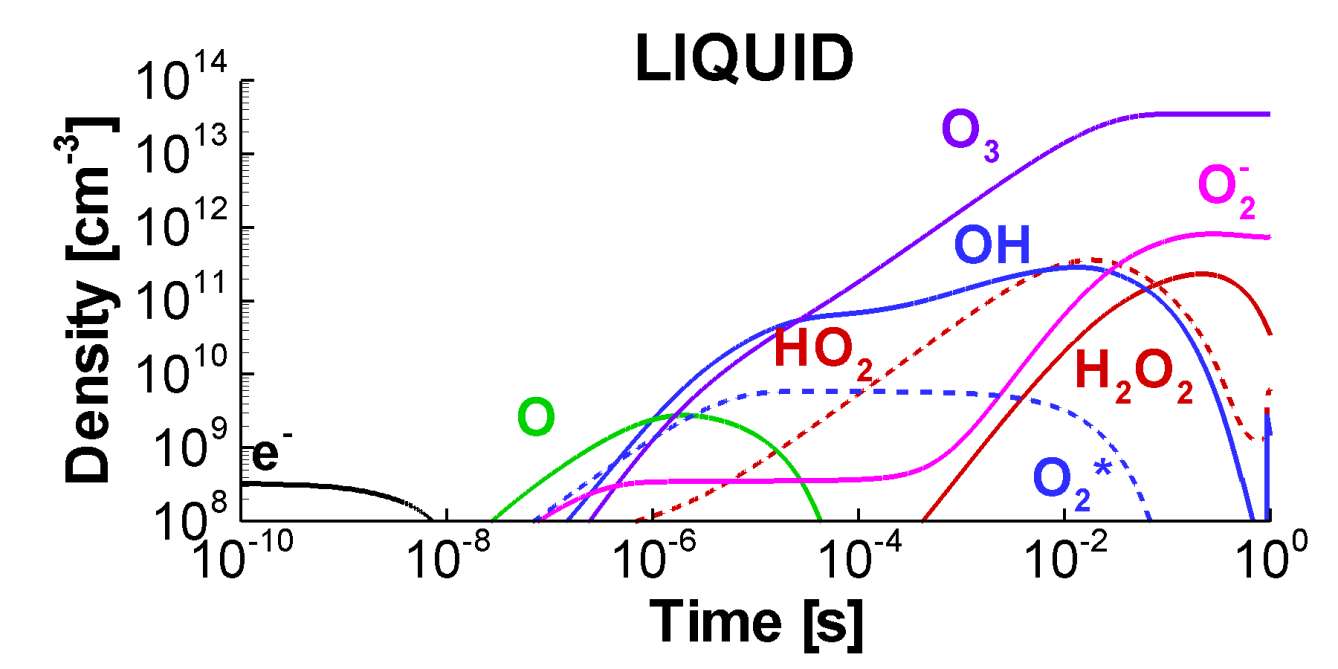 ISPC 2015
SINGLE PULSE: RNS
University of Michigan
Institute for Plasma Science & Engr.
Gas RNS form later than ROS as multiple reactions required for NxOy, HNOx.
NO2 and NO3 solvate into liquid, and form HNO2aq and HNO3aq by reaction with H2O.
HNO3aq, ONOOHaq, and HNO2aq hydrolyze to form H3O+, NOx-aq, lowering pH.
Simulations at long timescales are necessary to represent RNS in liquid.
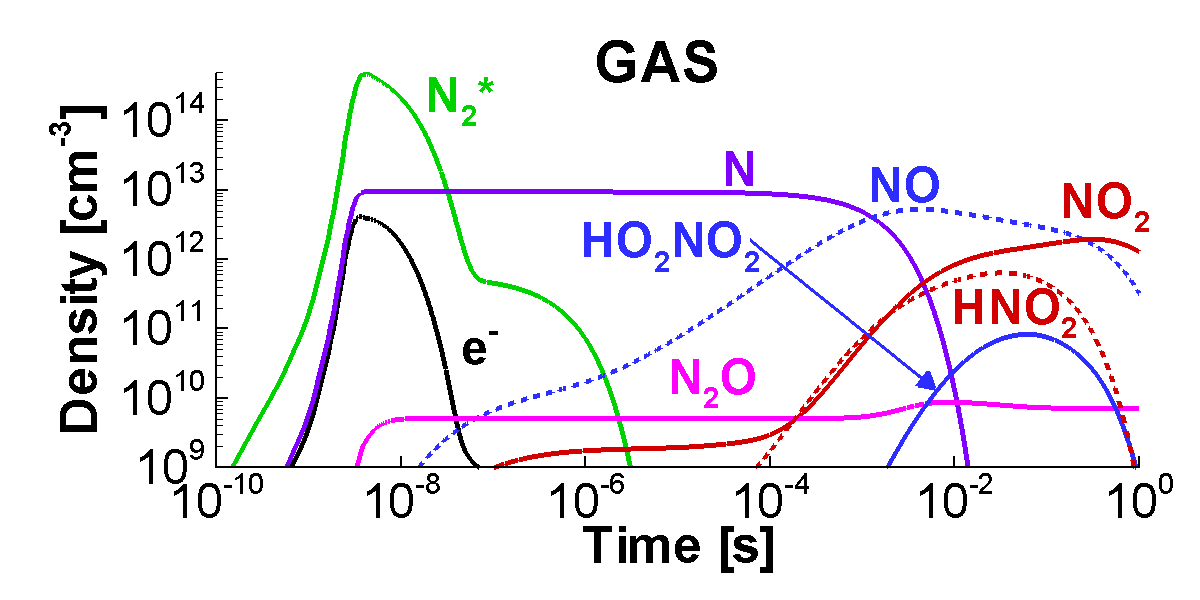 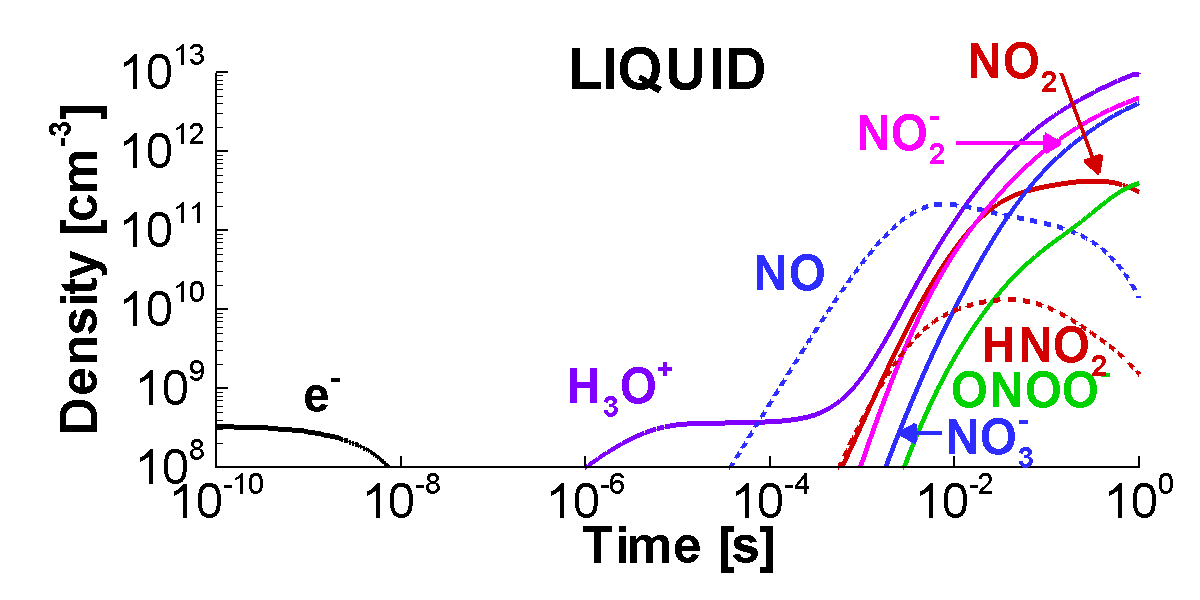 ISPC 2015
MULTIPLE PULSES
University of Michigan
Institute for Plasma Science & Engr.
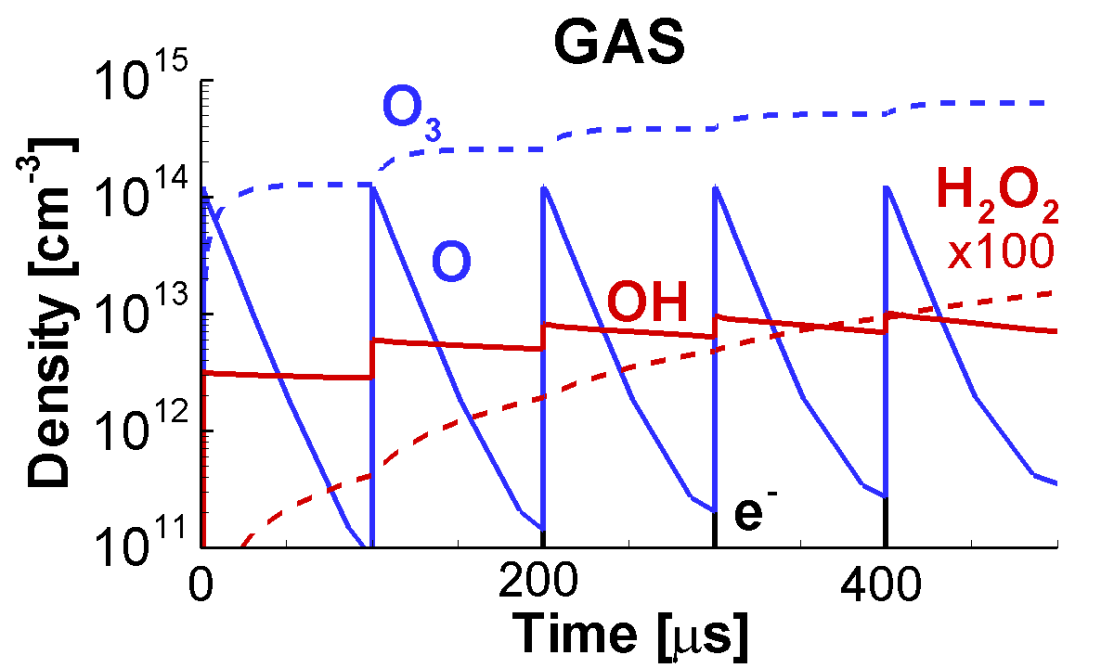 Ions and the most reactive neutrals have a short lifetime and are consumed between pulses. 
O, OH, N, N2*, O*, H
More stable species accumulate with every pulse.
O3, H2O2, N2O, H2, HNO3, H3O+aq, NO3-aq,ONOO-aq
The other species have a lifetime longer than the interpulse period, but still decay between pulses 
OHaq, O2*…
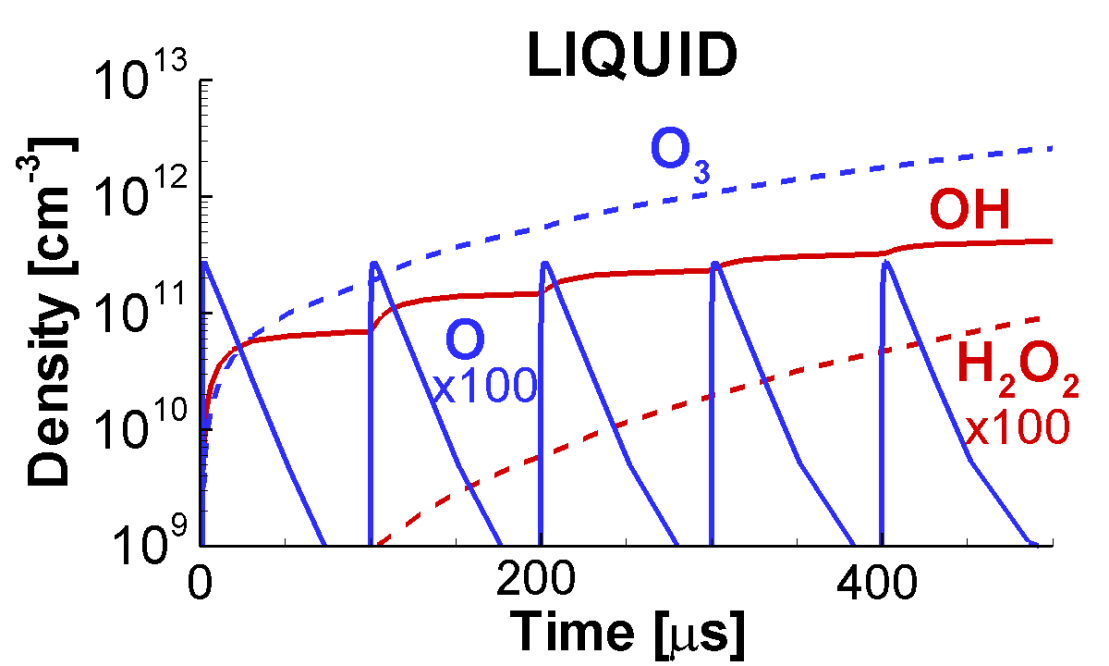 ISPC 2015
[Speaker Notes: Humidity:]
GlobalKIN vs. 2d-nonPDPSIM: LIQUID SPECIES
University of Michigan
Institute for Plasma Science & Engr.
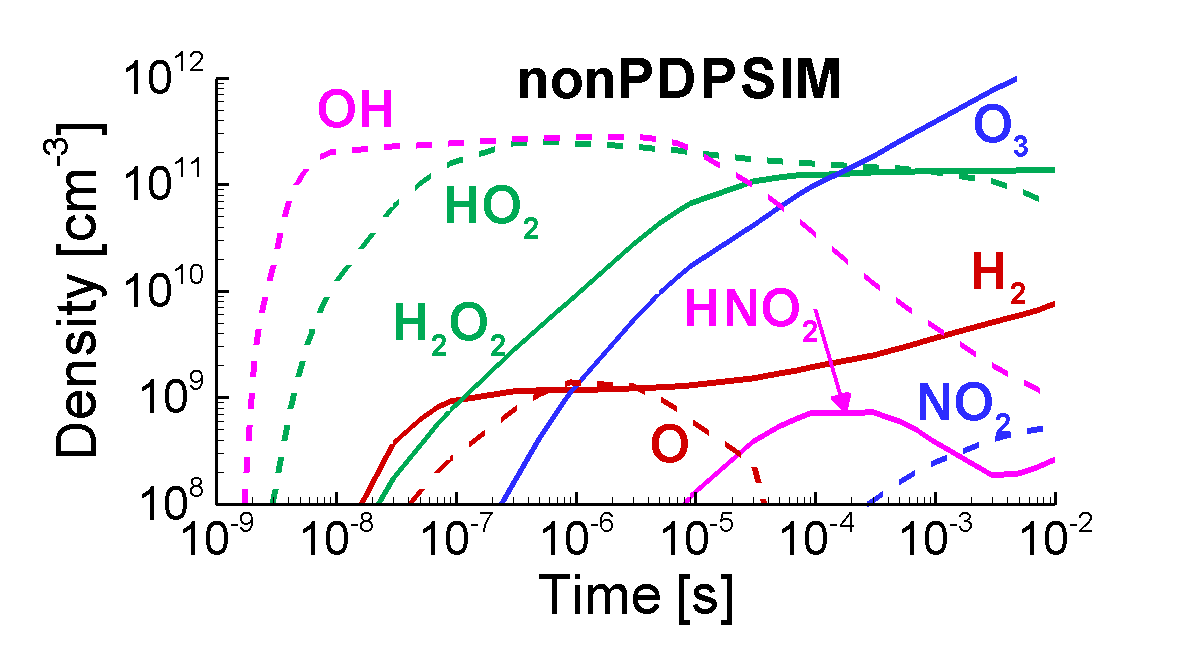 Single DBD filament onto liquid covered tissue, 18 kV.
In nonPDPSIM, boundary layer at top of liquid quickly saturates with RONS at Henry's law equilibrium.
Saturation slows rate of diffusion of RONS into liquid.
In GlobalKIN, liquid is well-stirred with no limiting boundary layer.
RONS densities saturate later and at higher values.
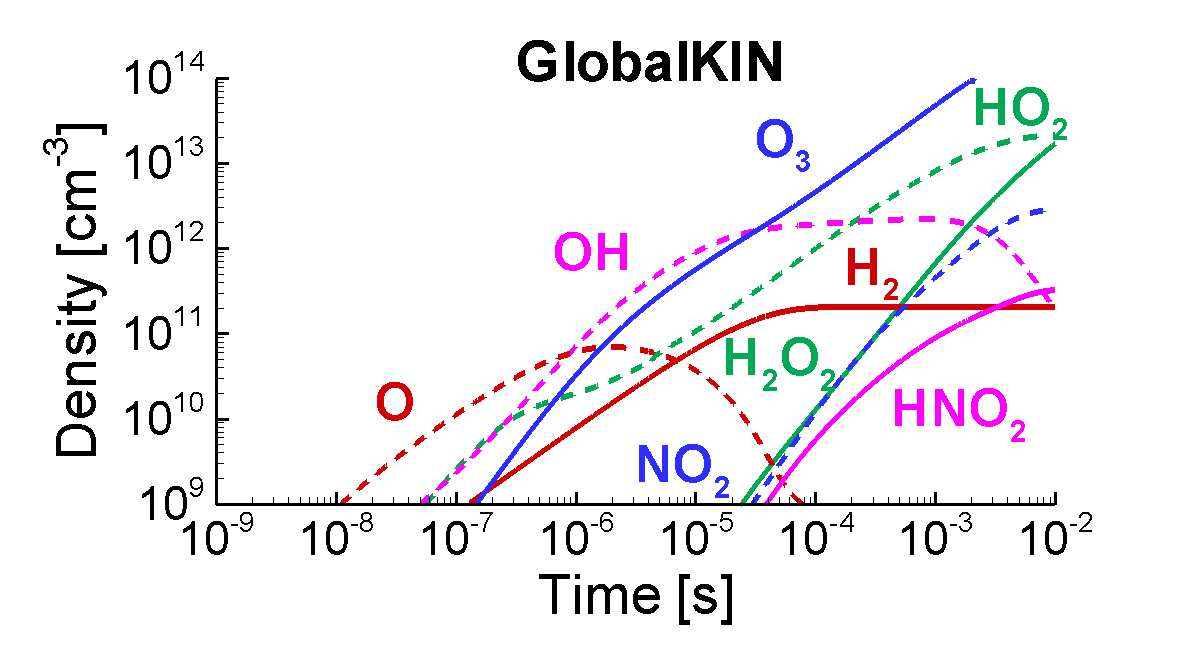 ISPC 2015
University of Michigan
Institute for Plasma Science & Engr.
MIN                                                                            MAX
Log scale
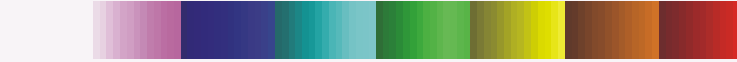 BOUNDARY LAYER FORMATION IN 2d-nonPDPSIM
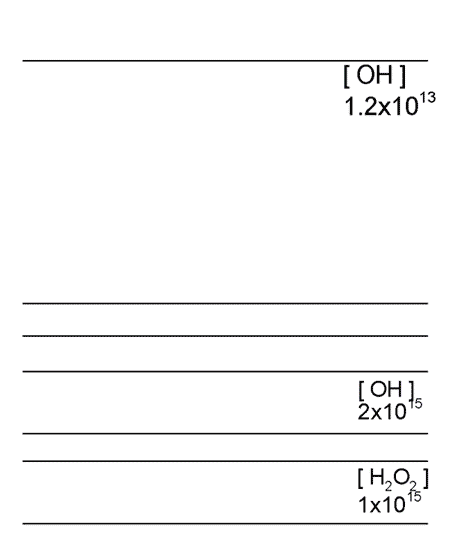 nonPDPSIM does not include flow or mixing in the liquid, transport is by diffusion only  
OHaq is produced at top of water by diffusion from gas phase and 
H2O+aq +H2Oaq H3O+aq+ OHaq
H2Oaq + h  Haq+ OHaq
OHaq quickly converted to H2O2aq 
-18 kV, 3 x 100 Hz pulses,  1 s afterglow, 200 m water, O2aq 8 ppm (3 dec)
ISPC 2015
Animation Slide
[Speaker Notes: From Wei Tian GEC 2013, slide 20]
LIQUID DENSITIES vs VOLTAGE
University of Michigan
Institute for Plasma Science & Engr.
Liquid densities at  0.5 s (5,000 pulses)
Increase 15 kV to 25 kV is 2.8 increase in energy.
Most of the RONSaq scale with energy.
O2- decreases with energy as it reacts with O2* and O.
HNO2 is a weak acid which buffers the solution
As H3O+ increases with voltage (from HNO3), less HNO2 dissociates into NO2-.
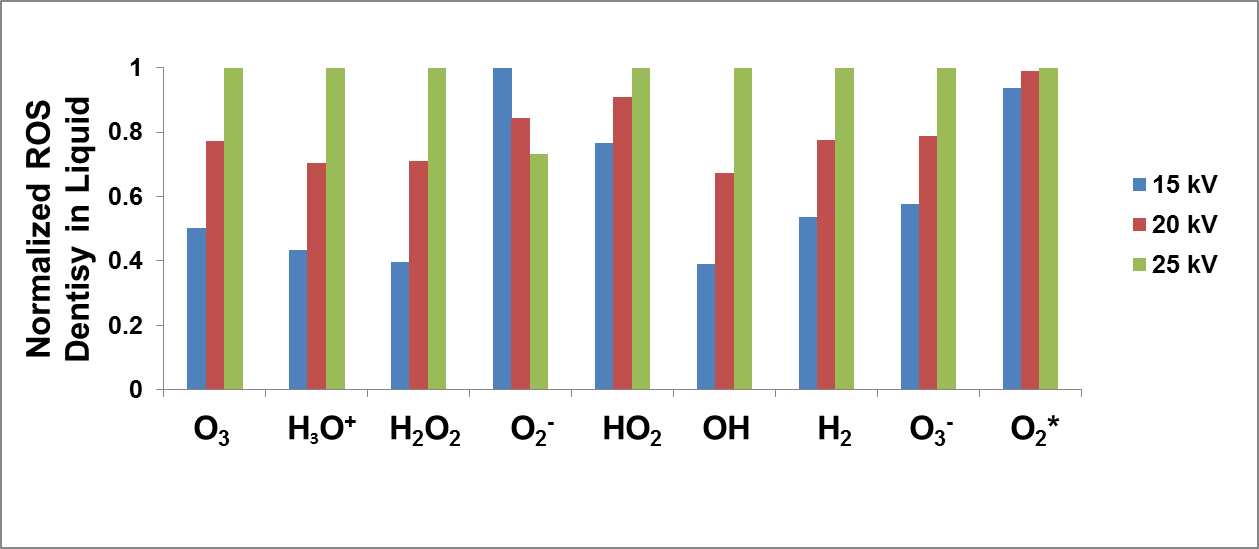 Low 
Density
High 
Density
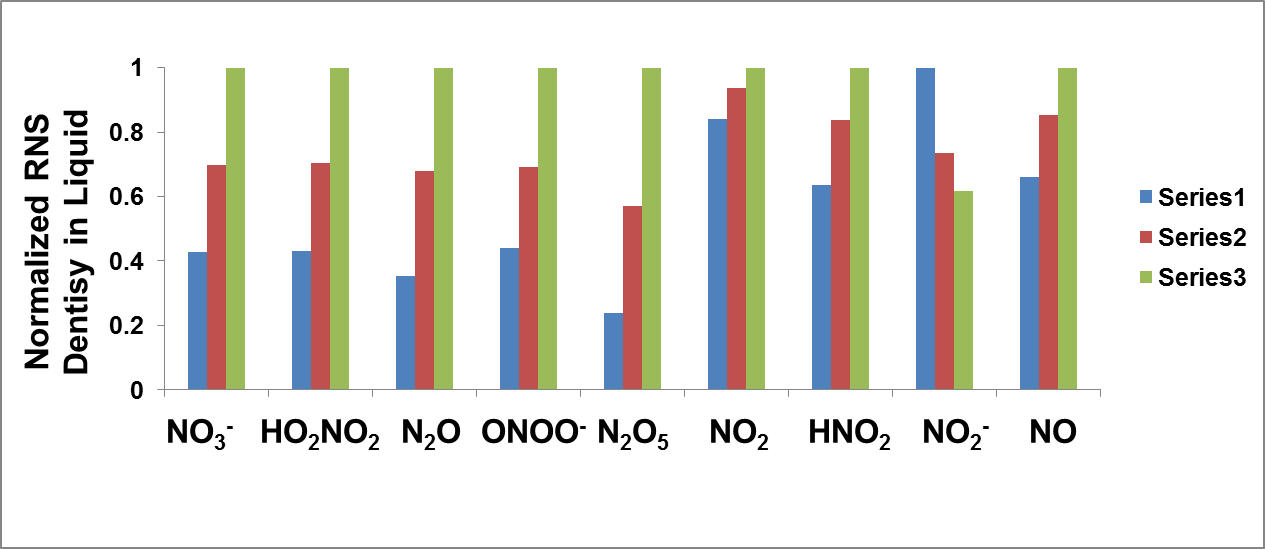 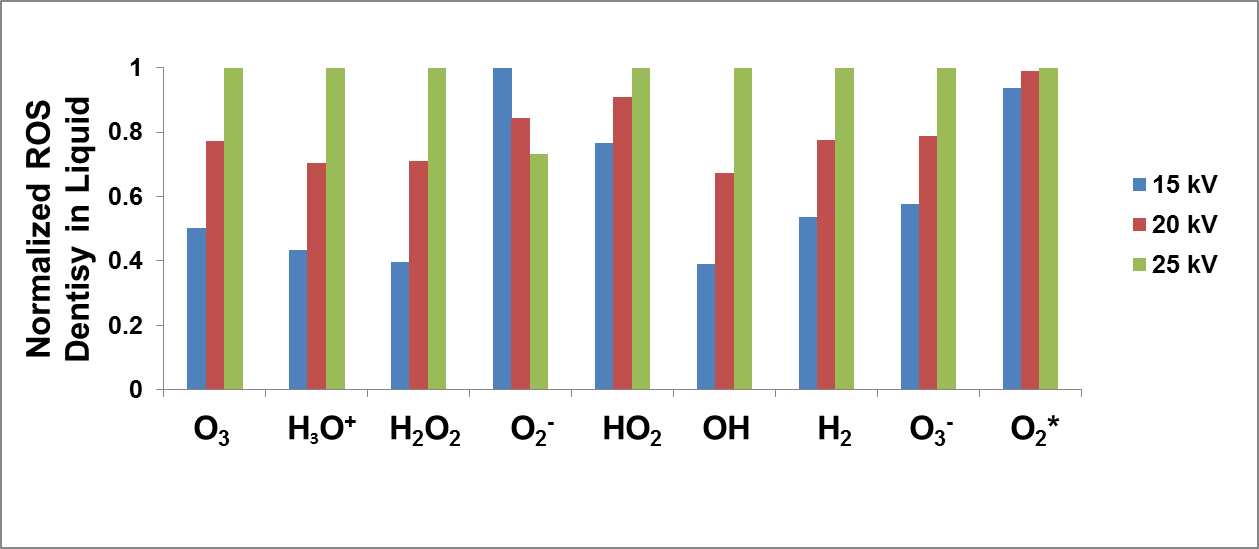 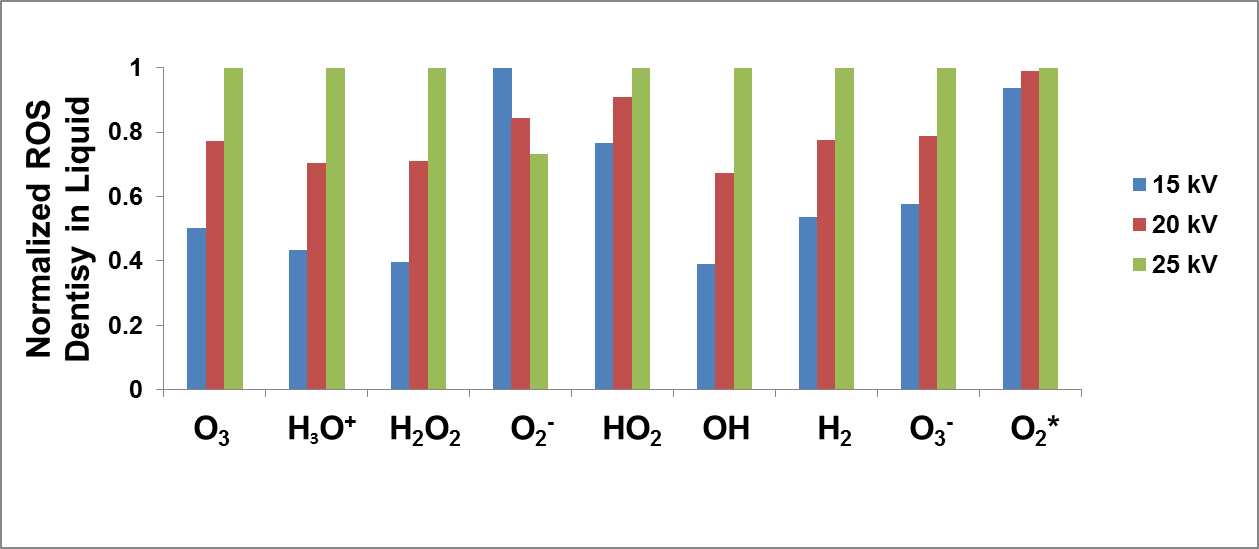 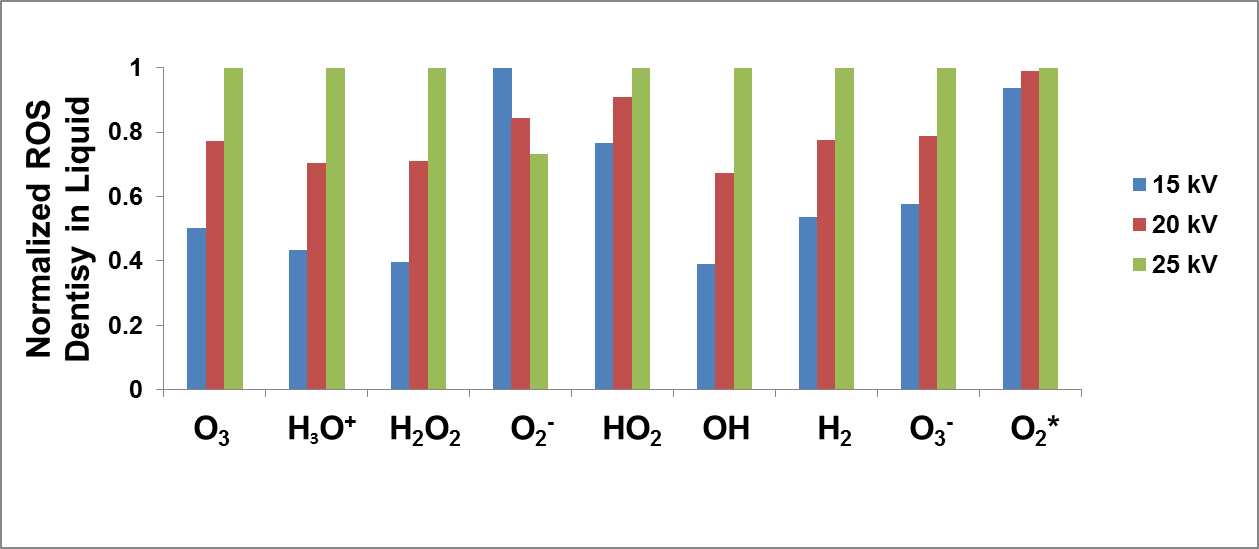 ISPC 2015
[Speaker Notes: All gas phase RONS examined increase with energy except O2-

explain why some species decrease with energy or increase at slower rate then increase in energy.]
LIQUID DENSITIES vs GAS FLOW RATE
University of Michigan
Institute for Plasma Science & Engr.
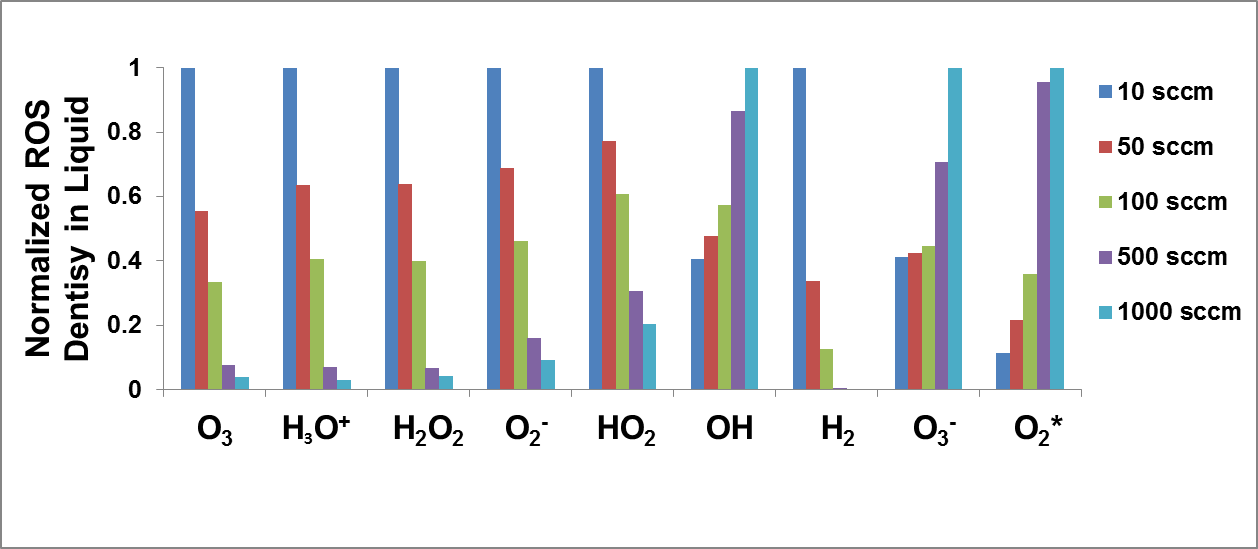 10kHz, 20kV, 0.5 s (5,000 pulses)
Inlet gas 50% RH: 10 -1000 sccm (12 ms – 1.2 s res. time)
Gas RONS flow out between pulses – decreases NOx, HNOy which require multiple reactions.    
[H2O]gas does not saturate by evaporation.  Lower [H2O] produces higher ne. 
O2*, OH, and NO have low Henry’s law values, saturate in liquid in time shorter than gas residence time.
NO2- increases with flow as not rapidly consumed by reaction with H2O2
High 
Density
Low 
Density
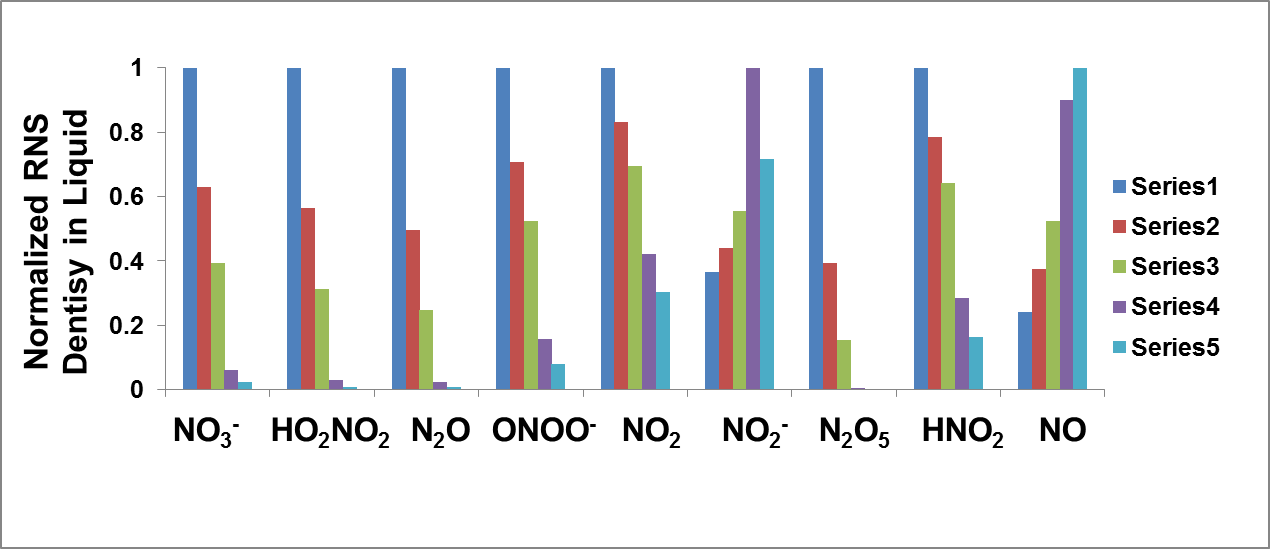 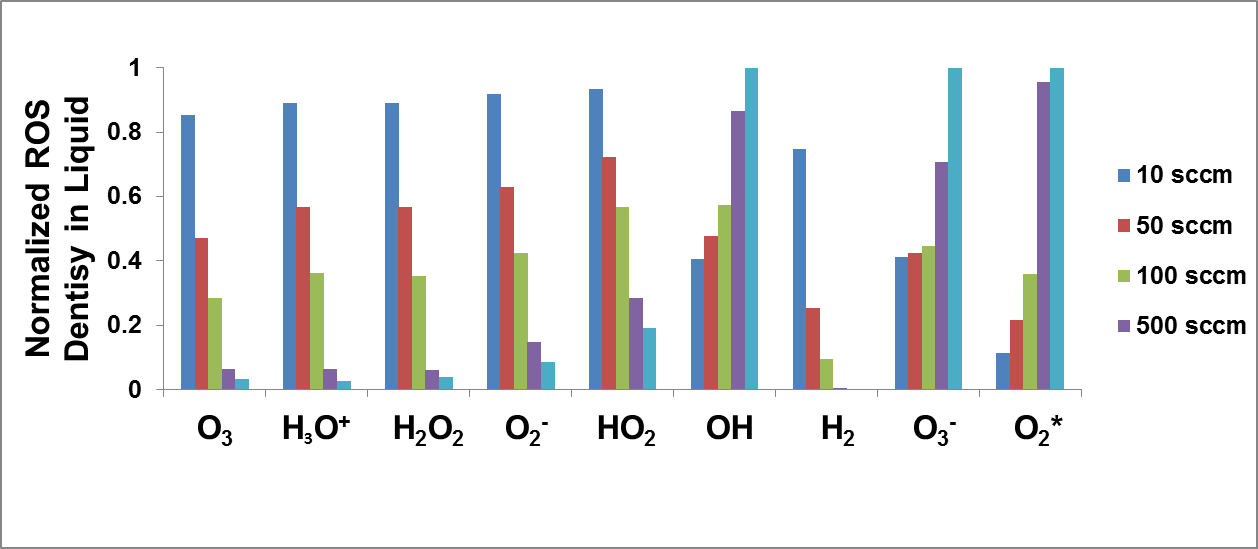 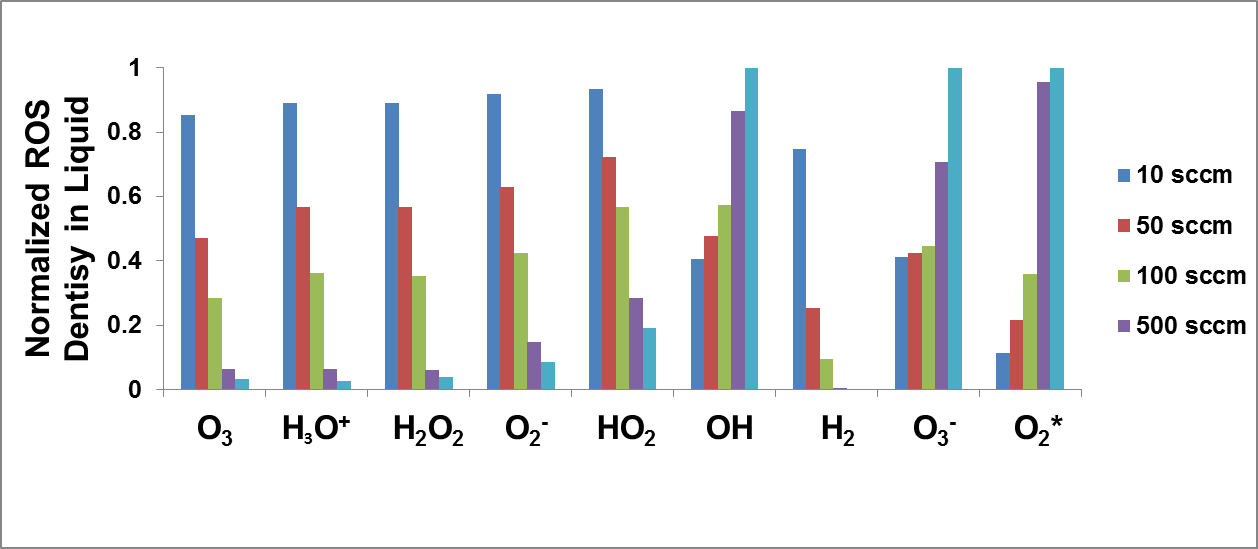 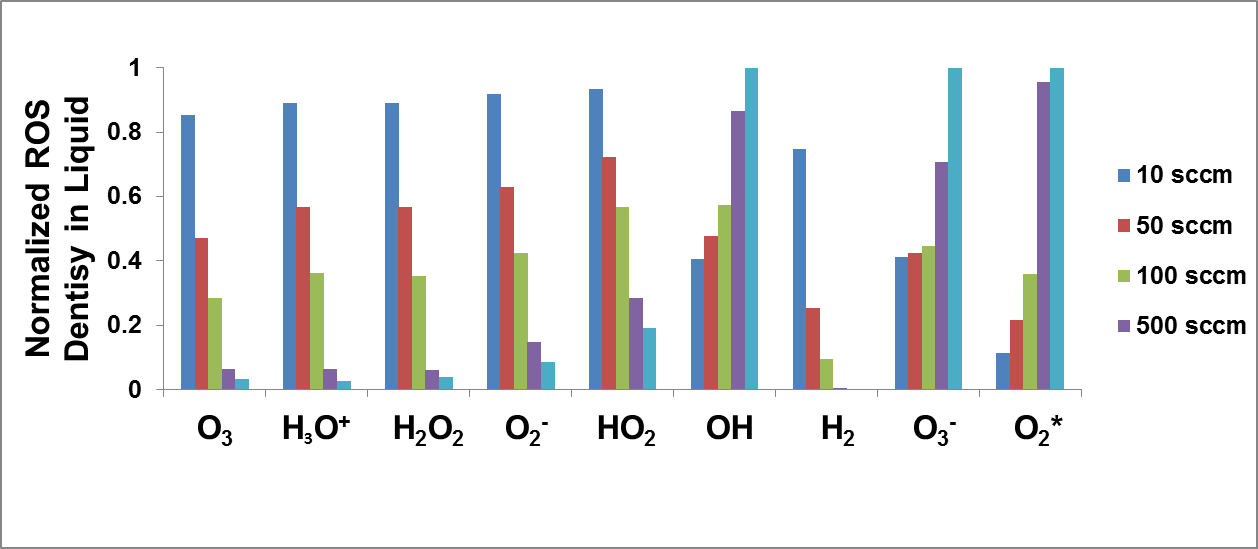 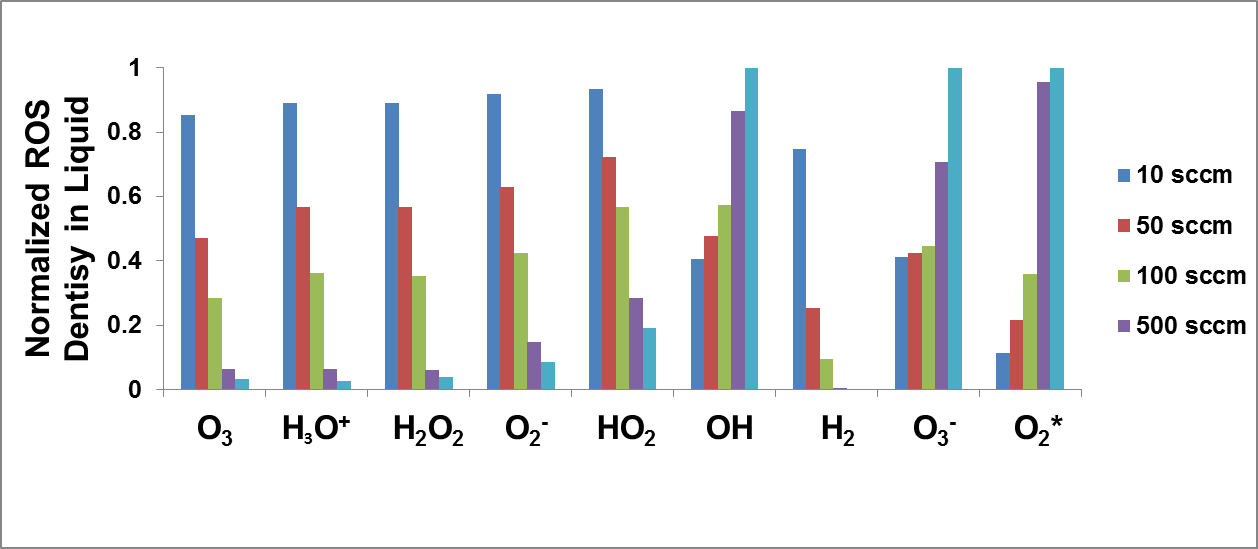 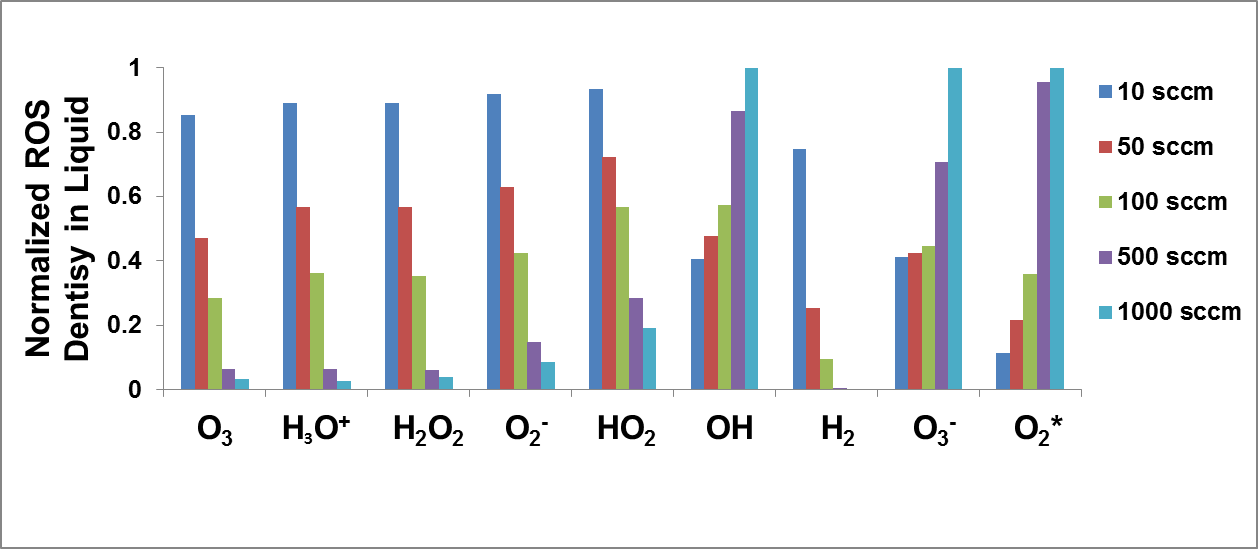 ISPC 2015
[Speaker Notes: What is residence time for XX sccm
Consider running intermediate sccm.  These values of x10 and x100, which are pretty big jumps. Fir exanokem tii gard ti explain 1 jump in O3-]
BIOMOLECULES IN LIQUID
University of Michigan
Institute for Plasma Science & Engr.
10kHz, 20kV, 0.5 s (5000 pulses)
Peptidoglycan (10 ppm)
Rapid consumption of OH, O3, O, H2O2
Species reacting with these radicals increase  when PG is added. 




HNO2 and NO2- increase because NO2 is increased
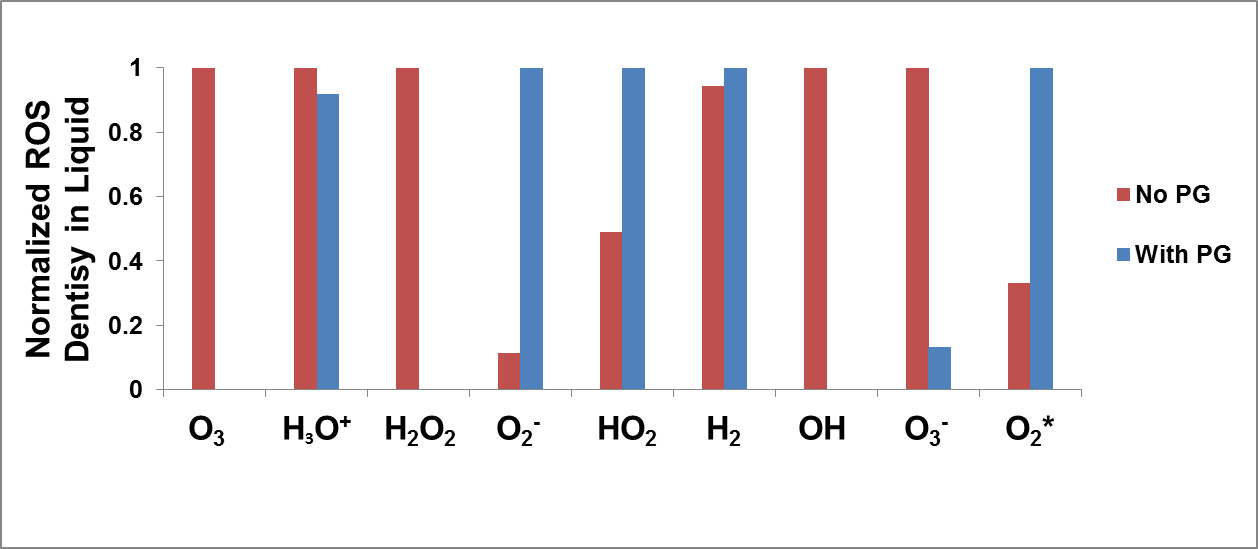 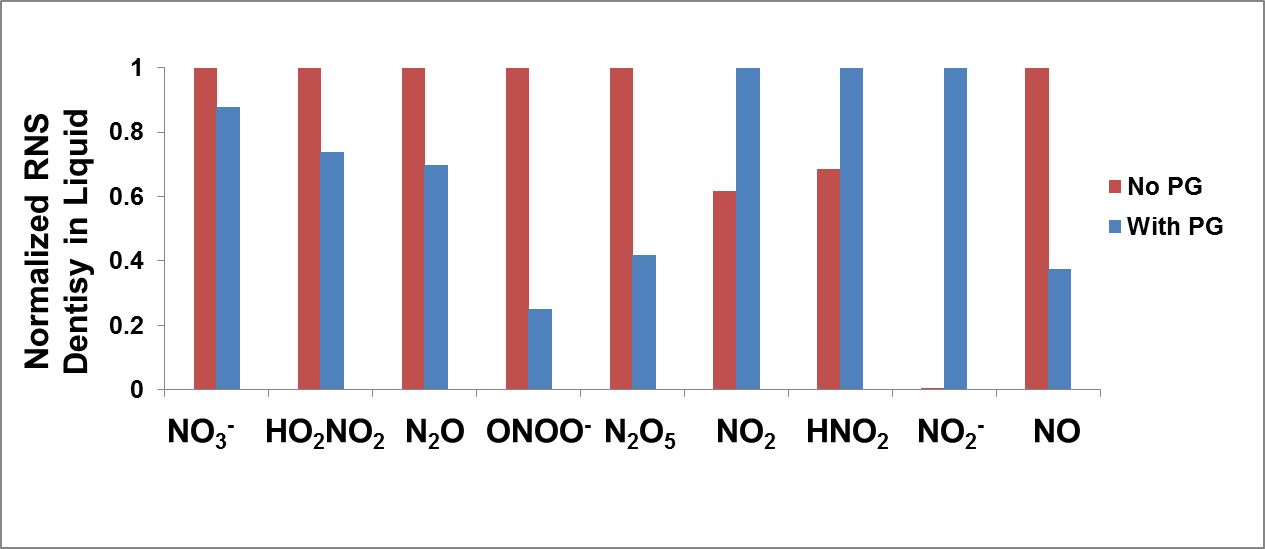 O2- + OH  O2 + OH-
HO2 + OH  O2 + H2O
O2* + O3  O2 + O2 + O
NO2 + OH  HNO3
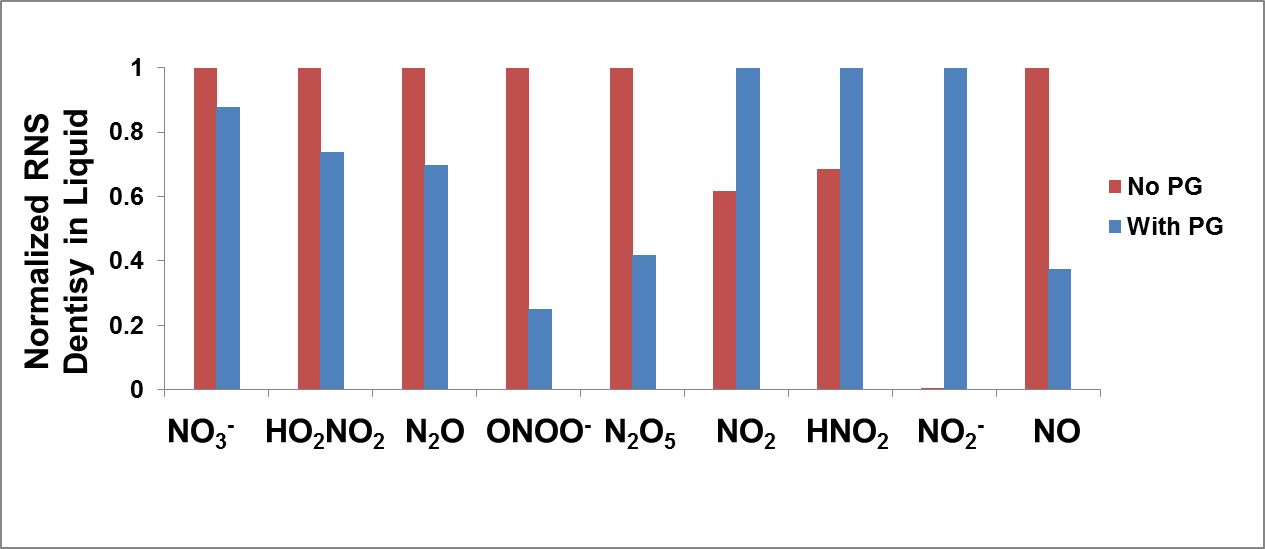 2NO2+2H2O  H3O+ + NO3- +HNO2
HNO2 + H2O  H3O+ + NO2-
ISPC 2015
CONCLUDING REMARKS
Plasma-liquid interactions addressed by global model enable addressing long times and complete reaction mechanism appropriate for well-stirred system.
Spatially dependent models better represent spatially dependent rate limiting processes at surface.
In a DBD interacting with a liquid water layer:
Voltage – increases the energy deposition and reactivity produced, with the exception of NO2- (a pH buffer) and O2-, which reacts with other ROS. 
Gas flow – reduces the H2O gas density and species flow out between pulses. The liquid density of species with Henry’s law constants low enough to saturate faster than the gas residence time are unaffected by flow.
Biomolecules – Peptidoglycan rapidly consumes OH, O, H2O2, and O3, indicating in a transfer of reactivity from the plasma to the biomolecule. Densities of species which react with these species, O2-, H2O2, O2* and NO2, increase with PG.
ISPC 2015